國中七年級資訊教育
蕭惠華
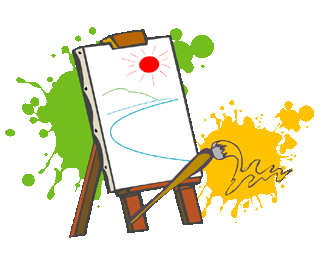 簡報作業要求(1)
自我介紹簡報(3-6頁)
自我介紹
    一定要有姓名、興趣、生日、星座、畢業國小，這些基本資料，可以自由加入其他有趣的內容

我所學過的電腦知識
例如：我會用簡報軟體  powerpoint製作卡片
海山國中或是班級介紹
可以上海山國中網站找資料，或是介紹你們現在所處的班級(導師或是好朋友介紹)

我對國中生活的憧憬（或目標等等）
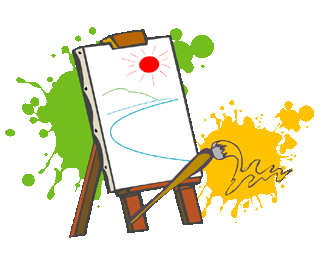 簡報作業要求(2)
大家可以發揮創意，上網抓圖加入簡報、使用動畫與音效等等不會的同學儘量問隔壁的可愛鄰居，有困難的同學一定要舉手喔，老師會找熱心的同學過去教你，希望大家都能做出美美或帥氣的自我介紹喔！
教學資源：http://www.sces.chc.edu.tw/instruction/powerpoint/